CCS 1000 D Digital Discussion System
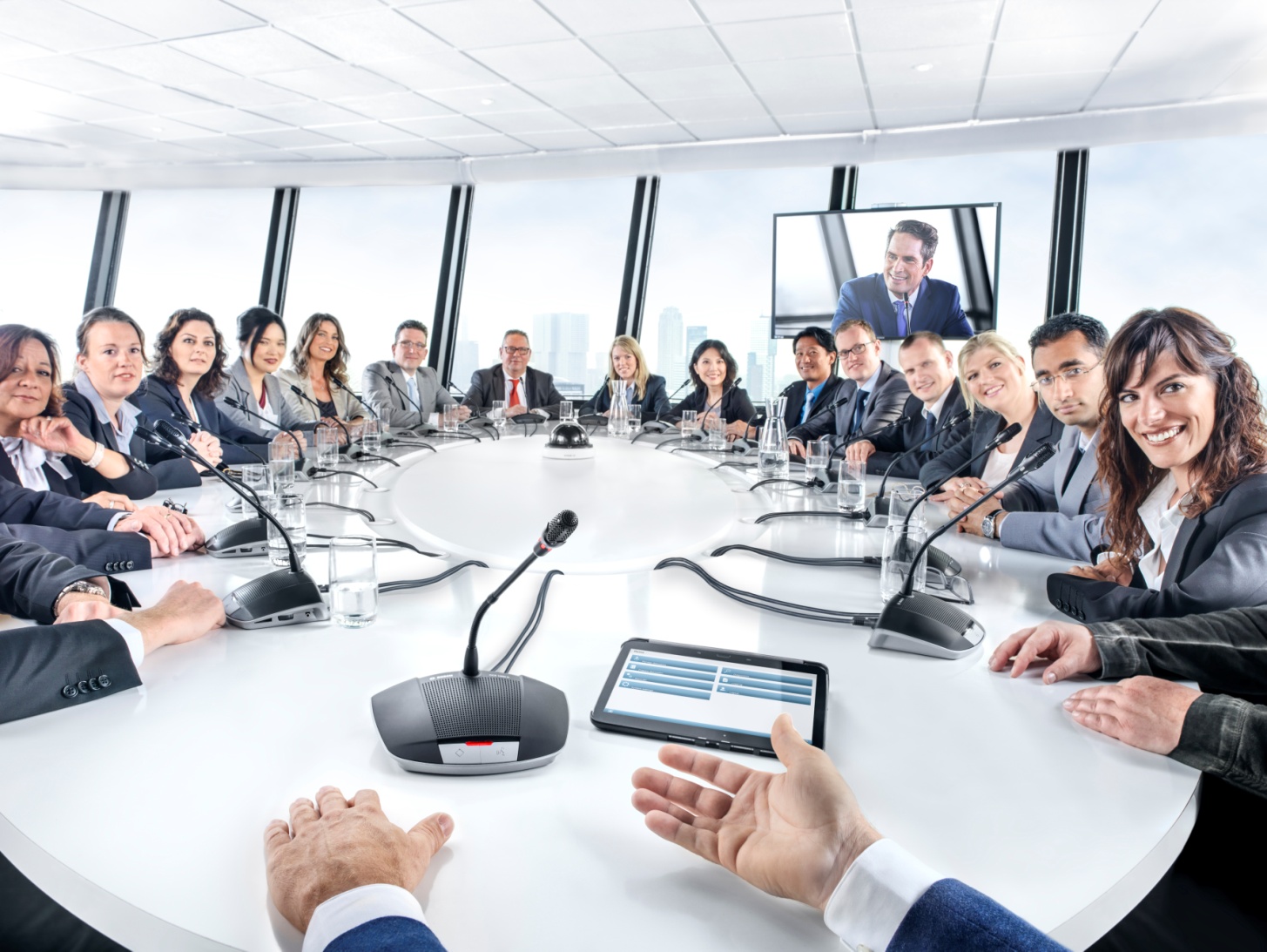 Компактная,
но
многофункциональная
Security Systems
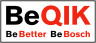 1
Internal  | ST-CO/MKR1-EU | 12/24/2014 | © Robert Bosch GmbH 2014. All rights reserved, also regarding any disposal, exploitation, reproduction, editing, distribution, as well as in the event of applications for industrial property rights.
CCS 1000 D Digital Discussion System
Тенденции
Растущий спрос на расширенный функционал дискуссионных систем
Переход рынка на цифровые технологии
Потребность в простой и быстрой инсталляции
Снижение затрат на технический персонал и операционные расходы
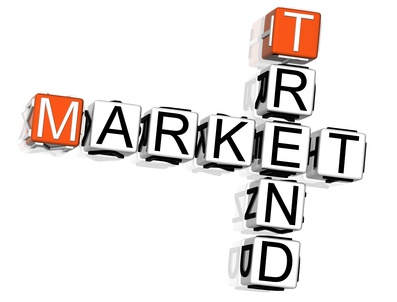 Security Systems
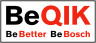 2
Internal  | ST-CO\MKR1-EU | 12/24/2014 | © Robert Bosch GmbH 2014. All rights reserved, also regarding any disposal, exploitation, reproduction, editing, distribution, as well as in the event of applications for industrial property rights.
CCS 1000 D Digital Discussion System
Позиционирование
Новая Цифровая дискуссионная система CCS 1000 D с расширенным функционалом
Система не требует специальной технической подготовки для обслуживания
Идеальна для небольших совещаний с возможностью применения дополнительного функционала
High End Market
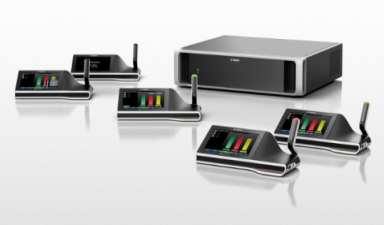 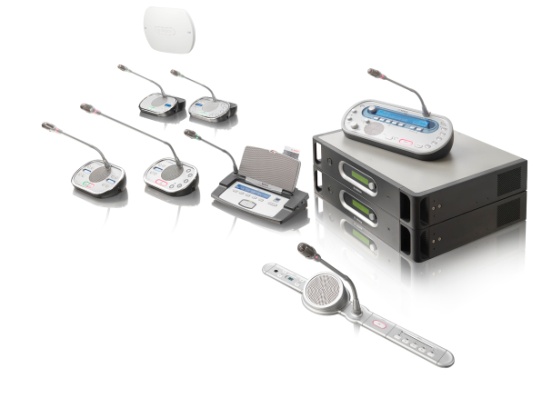 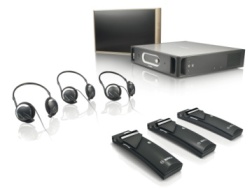 Advanced Conferencing
Audio only
Multi media
Opportunity
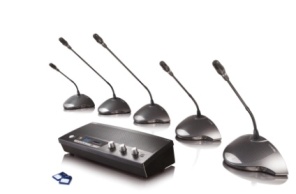 Entry Market
Security Systems
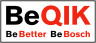 3
Internal  | ST-CO\MKR1-EU | 12/24/2014 | © Robert Bosch GmbH 2014. All rights reserved, also regarding any disposal, exploitation, reproduction, editing, distribution, as well as in the event of applications for industrial property rights.
CCS 1000 D Digital Discussion System
Уникальные качества
Возможность записи совещания на внутреннюю память до 8 часов и до 4000 часов на USB 128 G
Возможность настройки качества записываемых аудио файлов 
Подключение камеры HD Conference Dome (до 6 камер с Kramer MV-6) 
4 индивидуальных микрофонных выхода
Возможность одновременной записи аудио калана совещания и 1 индивидуального микрофона на внутреннюю память или USB 
Интуитивно понятный веб-интерфейс для управления системой
Встроенный цифровой подавитель акустической обратной связи DAFS
Энергосберегающий режим (отключение через два часа бездействия системы)
Security Systems
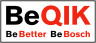 4
Internal  | ST-CO\MKR1-EU | 12/24/2014 | © Robert Bosch GmbH 2014. All rights reserved, also regarding any disposal, exploitation, reproduction, editing, distribution, as well as in the event of applications for industrial property rights.
CCS 1000 D Digital Discussion System
Центральный блок
Основа системы – центральный блок
Возможность подключения до 80 пультов (до 245 с дополнительным источником питания)








Два вида центрального блока
CCSD-CU
CCSD-CURD    (с функцией записи, 4 индивидуальными микрофонными выходами и DAFS)
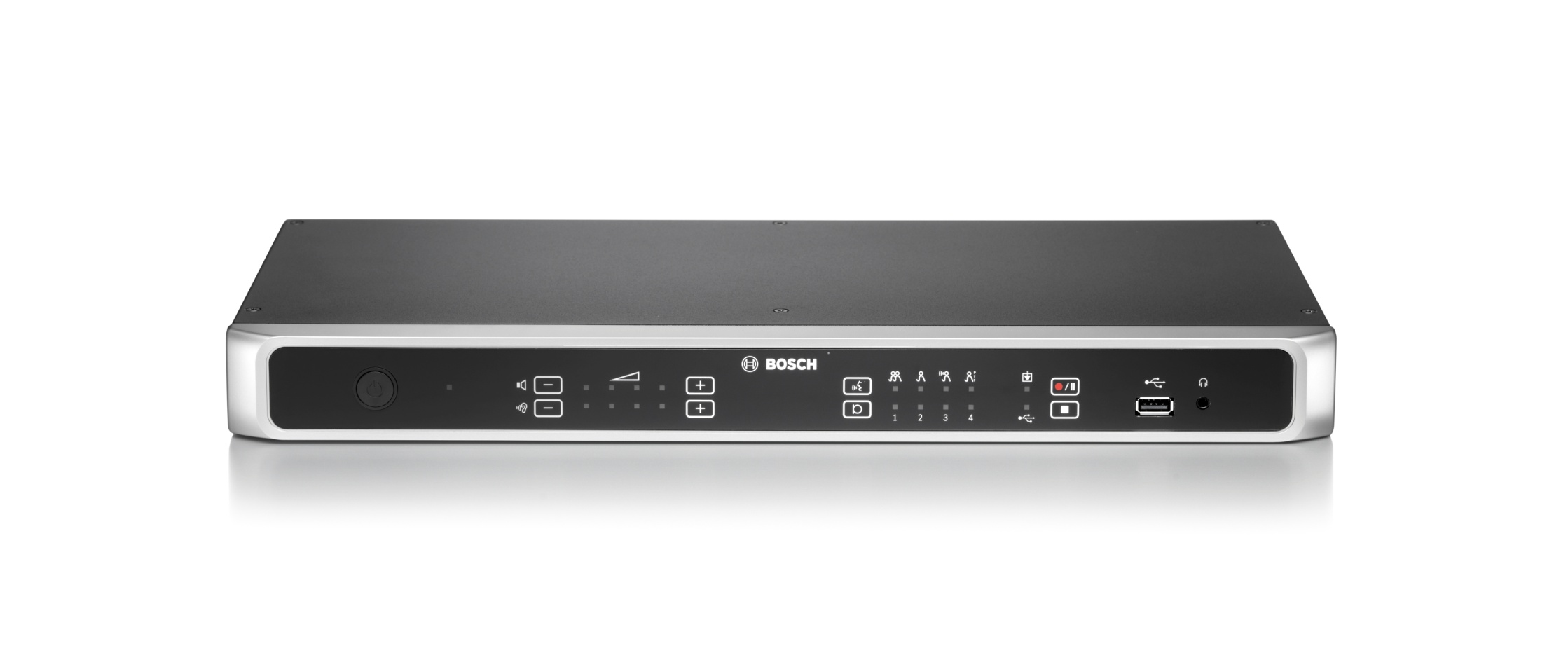 Security Systems
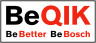 5
Internal  | ST-CO\MKR1-EU | 12/24/2014 | © Robert Bosch GmbH 2014. All rights reserved, also regarding any disposal, exploitation, reproduction, editing, distribution, as well as in the event of applications for industrial property rights.
CCS 1000 D Digital Discussion System
Центральный блок
Удобное сенсорное управление с передней панели центрального блока
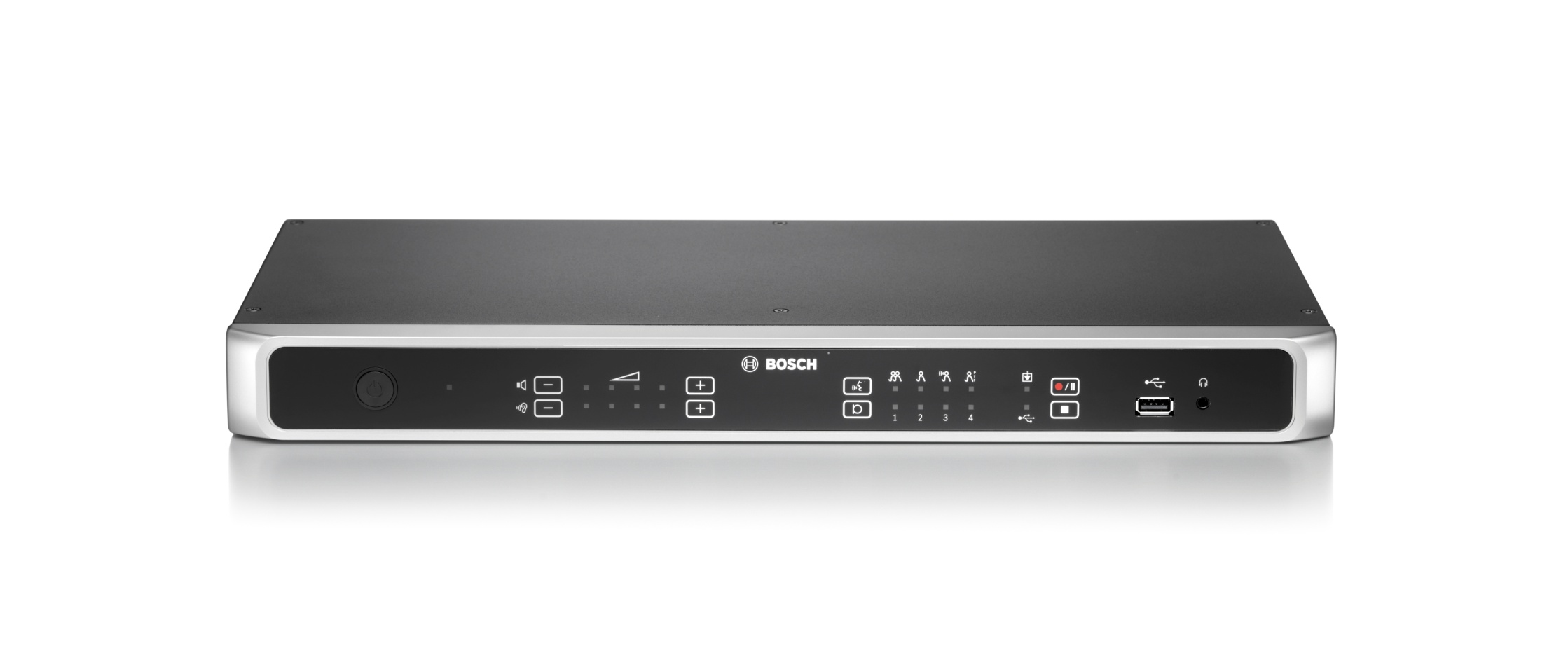 Функция записи
(CCSD-CURD)
Вкл/Выкл кнопка
Управление громкостью
Режим микрофонов
Выход для наушников
(CCSD-CURD)
Security Systems
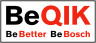 6
Internal  | ST-CO\MKR1-EU | 12/24/2014 | © Robert Bosch GmbH 2014. All rights reserved, also regarding any disposal, exploitation, reproduction, editing, distribution, as well as in the event of applications for industrial property rights.
CCS 1000 D Digital Discussion System
Центральный блок (задняя панель)
Разработан для быстрой инсталляции
Входы и выходы для расширения возможностей системы
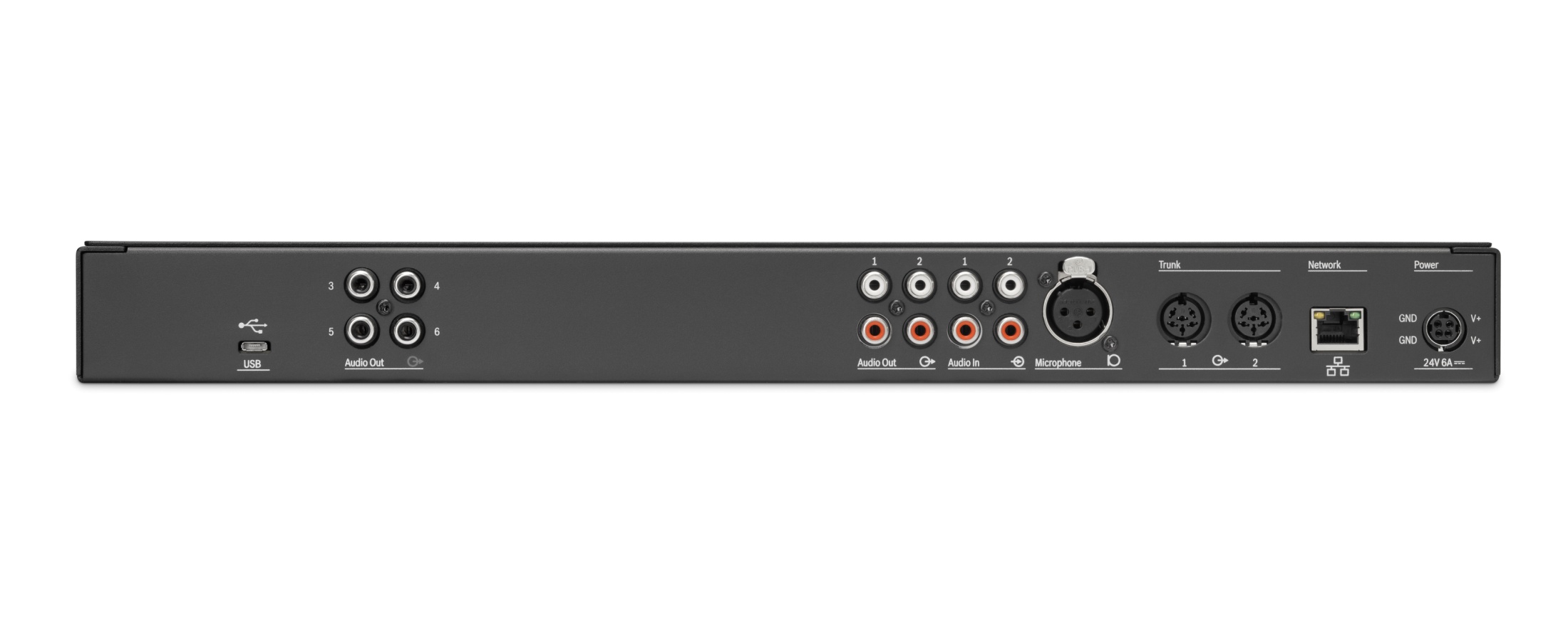 Питание
Аудио входы и выходы для подключения периферийного аудио оборудования
Подключение ПК и камеры
Микро USB для переноса файла записи на ПК
(CCSD-CURD)
4 индивидуальных микрофонных выхода
(CCSD-CURD)
Проходное подключение 
(2 x 40 пультов)
Security Systems
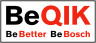 7
Internal  | ST-CO\MKR1-EU | 12/24/2014 | © Robert Bosch GmbH 2014. All rights reserved, also regarding any disposal, exploitation, reproduction, editing, distribution, as well as in the event of applications for industrial property rights.
CCS 1000 D Digital Discussion System
Дискуссионный пульт
Возможность настройки пульта как для делегата, так и для председателя
2 дополнительные кнопки (приоритет и управление микрофоном) в комплекте с центральным блоком
Встроенный громкоговоритель
Гнездо для подключения наушников с управлением громкостью
Светодиодный индикатор
Можно говорить - Possible-to-Speak (белый)
Запрос на выступление - Request-to-Speak (зеленый)
Активный микрофон  (красный)
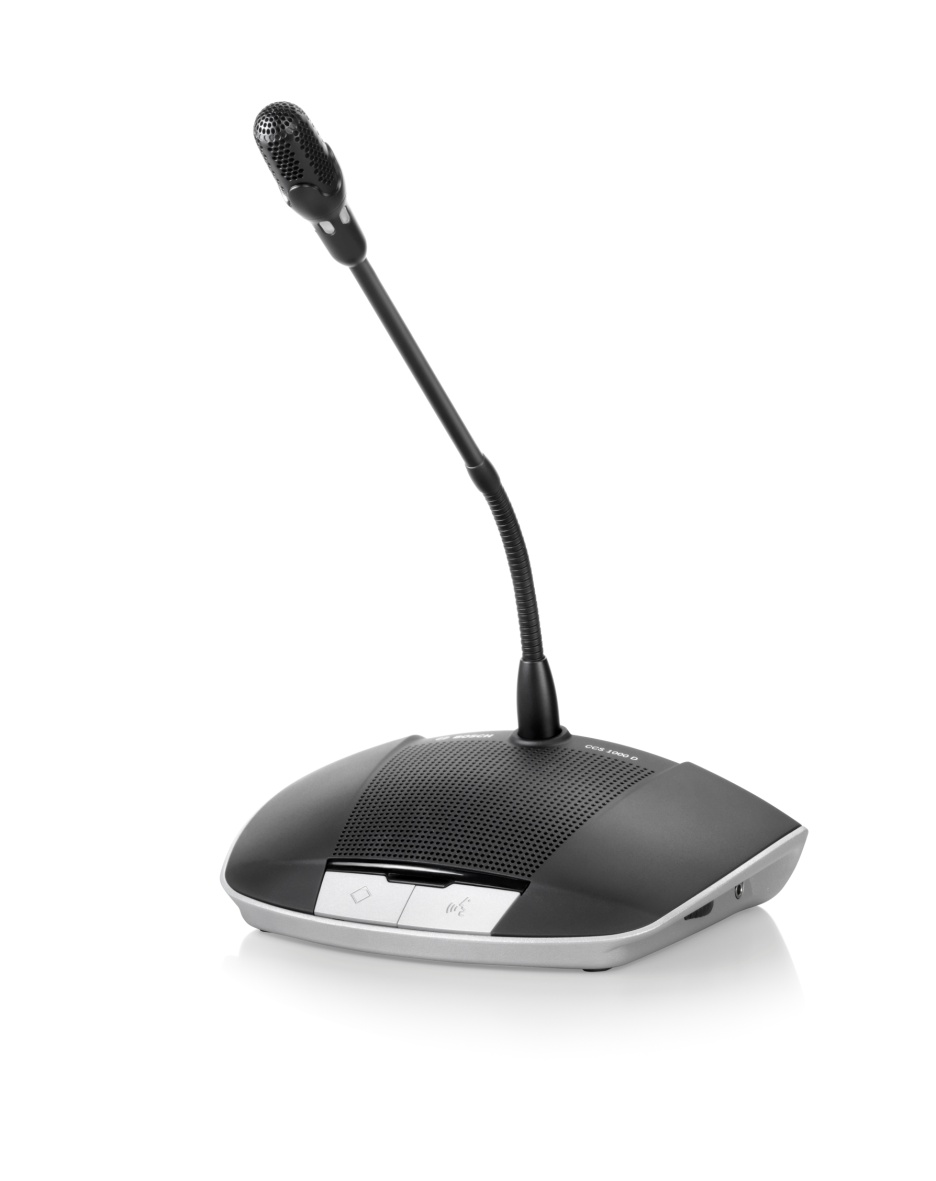 Security Systems
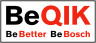 8
Internal  | ST-CO\MKR1-EU | 12/24/2014 | © Robert Bosch GmbH 2014. All rights reserved, also regarding any disposal, exploitation, reproduction, editing, distribution, as well as in the event of applications for industrial property rights.
CCS 1000 D Digital Discussion System
Дискуссионный пульт
Защита от помех
Доступен в двух вариантах (длинный и короткий микрофон)
CCSD-DS 	(310mm)
CCSD-DL	(480mm)
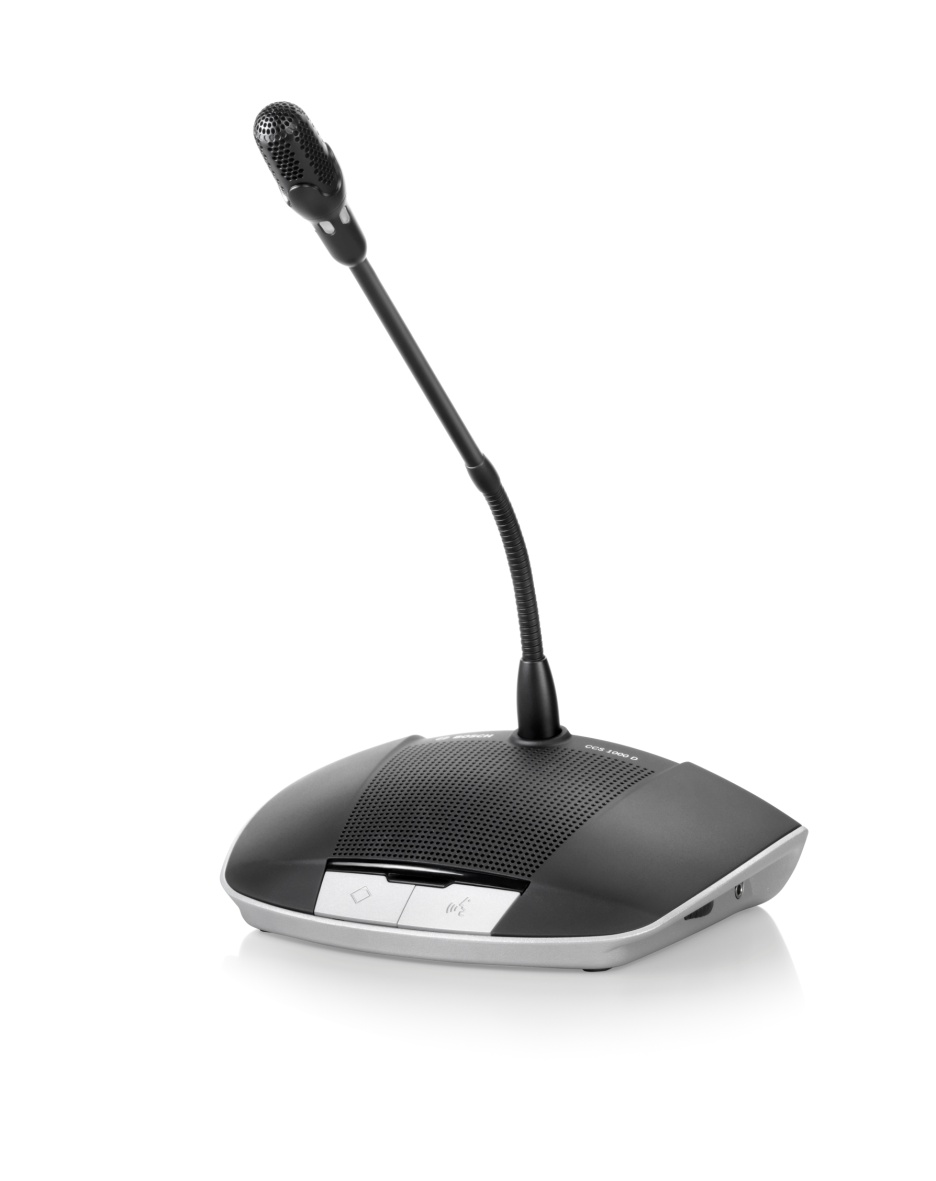 Security Systems
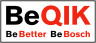 9
Internal  | ST-CO\MKR1-EU | 12/24/2014 | © Robert Bosch GmbH 2014. All rights reserved, also regarding any disposal, exploitation, reproduction, editing, distribution, as well as in the event of applications for industrial property rights.
CCS 1000 D Digital Discussion System
Веб-интерфейс
Управление с планшета (через Wi-Fi роутер), ноутбук или ПК
Поддерживает 5 популярных браузеров: Firefox, Internet Explorer, Chrome, Opera и Safari
Расширенные настройки
Назначение мест, настройка камеры, аудио и т.д.
Простое управление микрофонами, записью и т.д. с места председателя
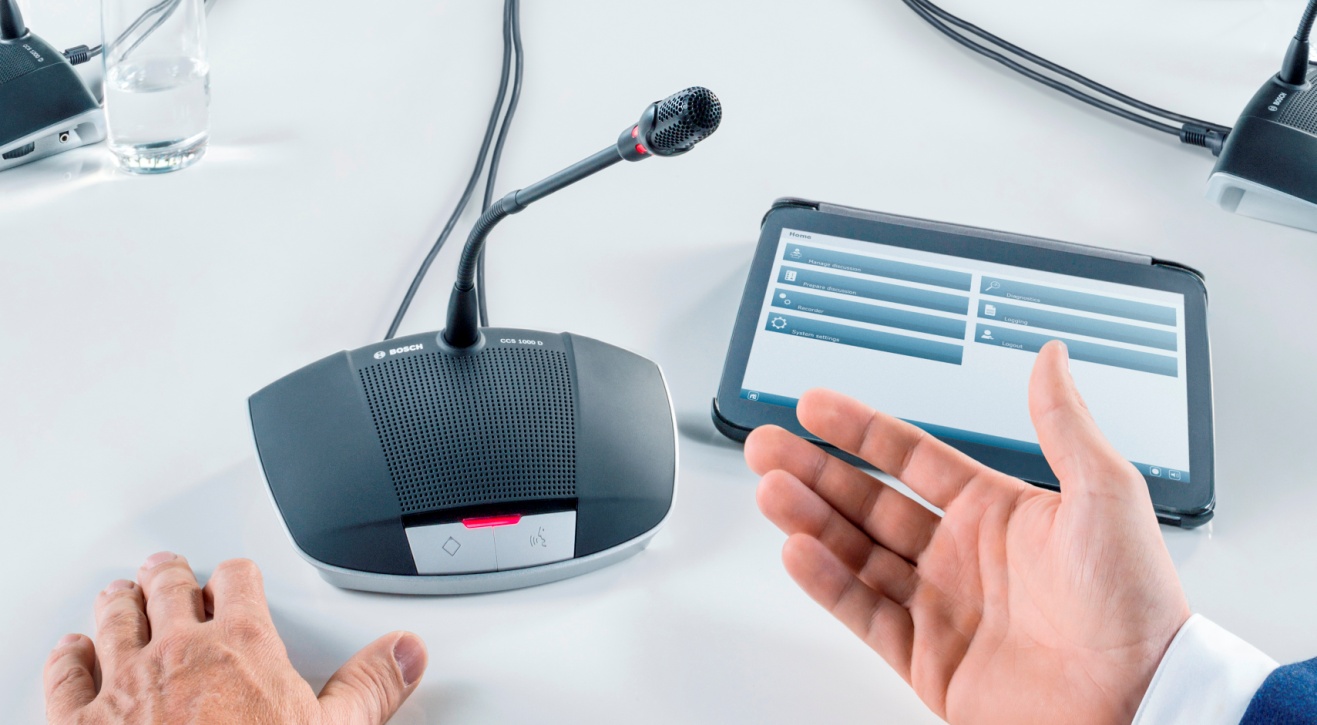 Security Systems
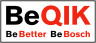 10
Internal  | ST-CO\MKR1-EU | 12/24/2014 | © Robert Bosch GmbH 2014. All rights reserved, also regarding any disposal, exploitation, reproduction, editing, distribution, as well as in the event of applications for industrial property rights.
CCS 1000 D Digital Discussion System
Аксессуары
Транспортировочный кейс
Защищает систему при транспортировке
Подходит для 1 центрального блока и 6 дискуссионных пультов с коротким микрофоном
CCSD-TC
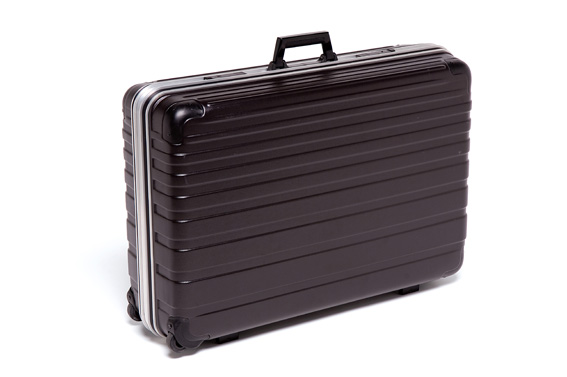 Security Systems
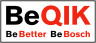 11
Internal  | ST-CO\MKR1-EU | 12/24/2014 | © Robert Bosch GmbH 2014. All rights reserved, also regarding any disposal, exploitation, reproduction, editing, distribution, as well as in the event of applications for industrial property rights.
CCS 1000 D Digital Discussion System
Аксессуары
Кабельные зажимы
DCN-DISCLM






Удлинительные кабели
LBB 4116
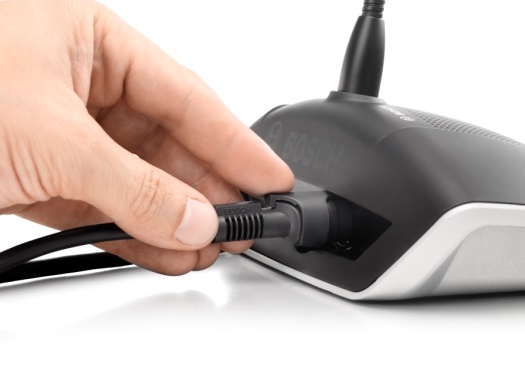 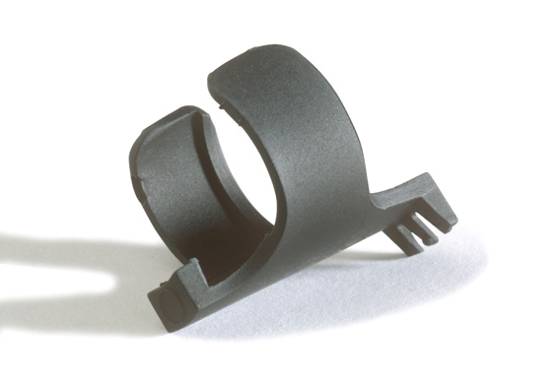 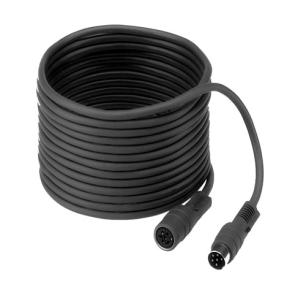 Security Systems
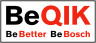 12
Internal  | ST-CO\MKR1-EU | 12/24/2014 | © Robert Bosch GmbH 2014. All rights reserved, also regarding any disposal, exploitation, reproduction, editing, distribution, as well as in the event of applications for industrial property rights.
CCS 1000 D Digital Discussion System
Небольшие конференц залы и городские собрания
Судебные заседания
Городские собрания
Отели и бизнес-центры

Прокатный бизнес
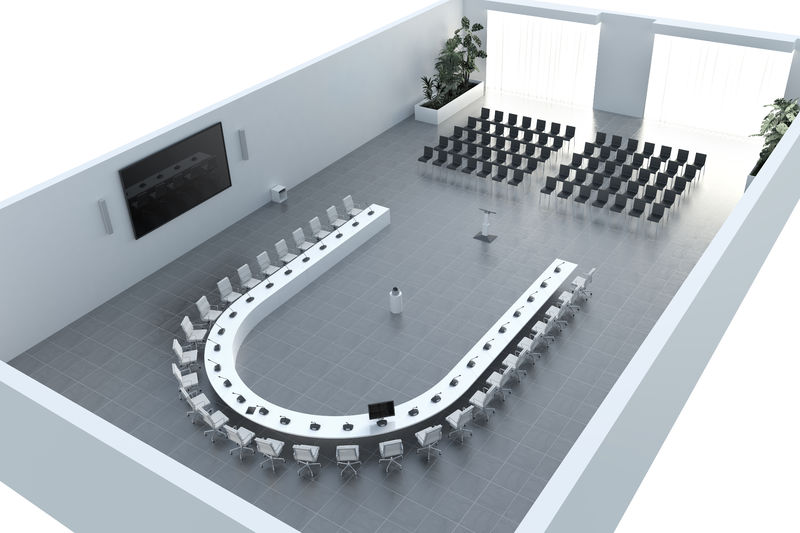 Security Systems
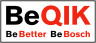 13
Internal  | ST-CO\MKR1-EU | 12/24/2014 | © Robert Bosch GmbH 2014. All rights reserved, also regarding any disposal, exploitation, reproduction, editing, distribution, as well as in the event of applications for industrial property rights.
CCS 1000 D Digital Discussion System
Судебные заседания
4 индивидуальных микрофонных выхода с возможностью записи на внешние устройства
Запись на внутреннюю память или USB -> 1 аудио канал совещания и 1 индивидуальный канал
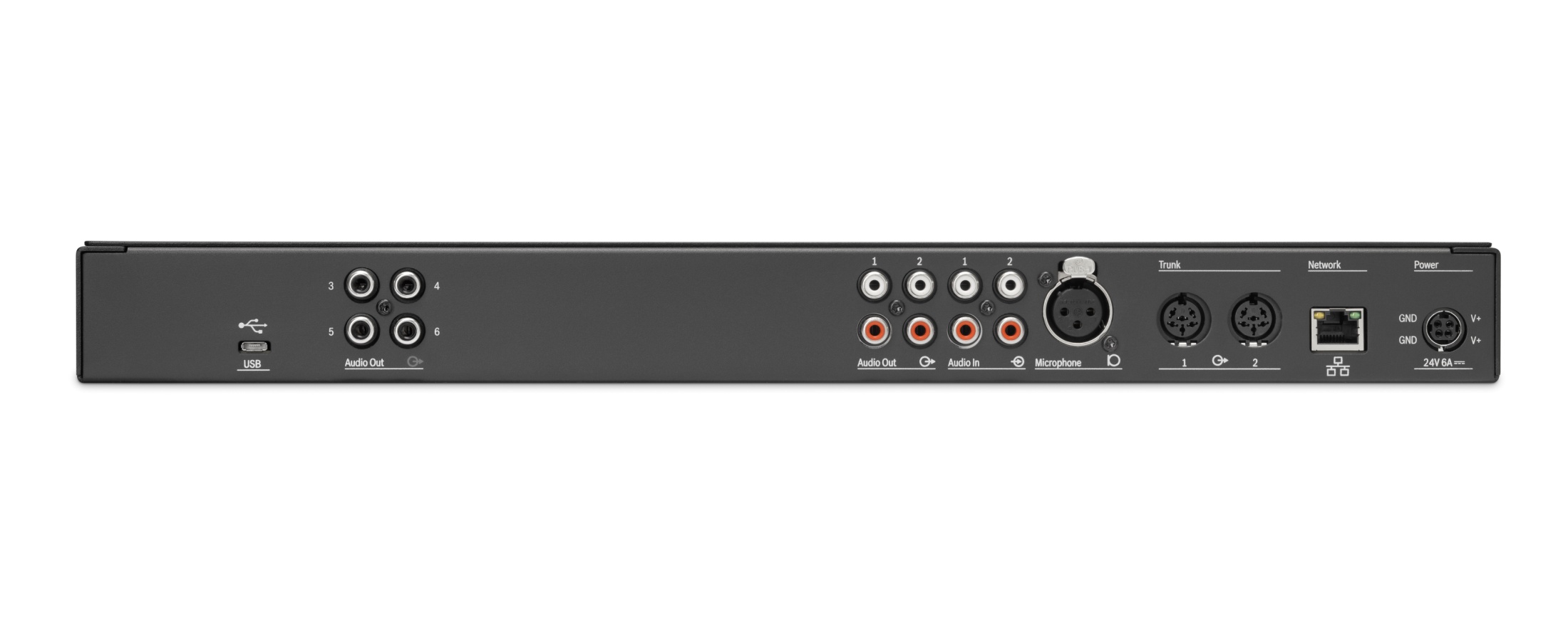 Security Systems
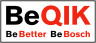 14
Internal  | ST-CO\MKR1-EU | 12/24/2014 | © Robert Bosch GmbH 2014. All rights reserved, also regarding any disposal, exploitation, reproduction, editing, distribution, as well as in the event of applications for industrial property rights.
CCS 1000 D Digital Discussion System
Security Systems
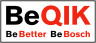 15
Internal  | ST-CO\MKR1-EU | 12/24/2014 | © Robert Bosch GmbH 2014. All rights reserved, also regarding any disposal, exploitation, reproduction, editing, distribution, as well as in the event of applications for industrial property rights.
CCS 1000 D Digital Discussion System
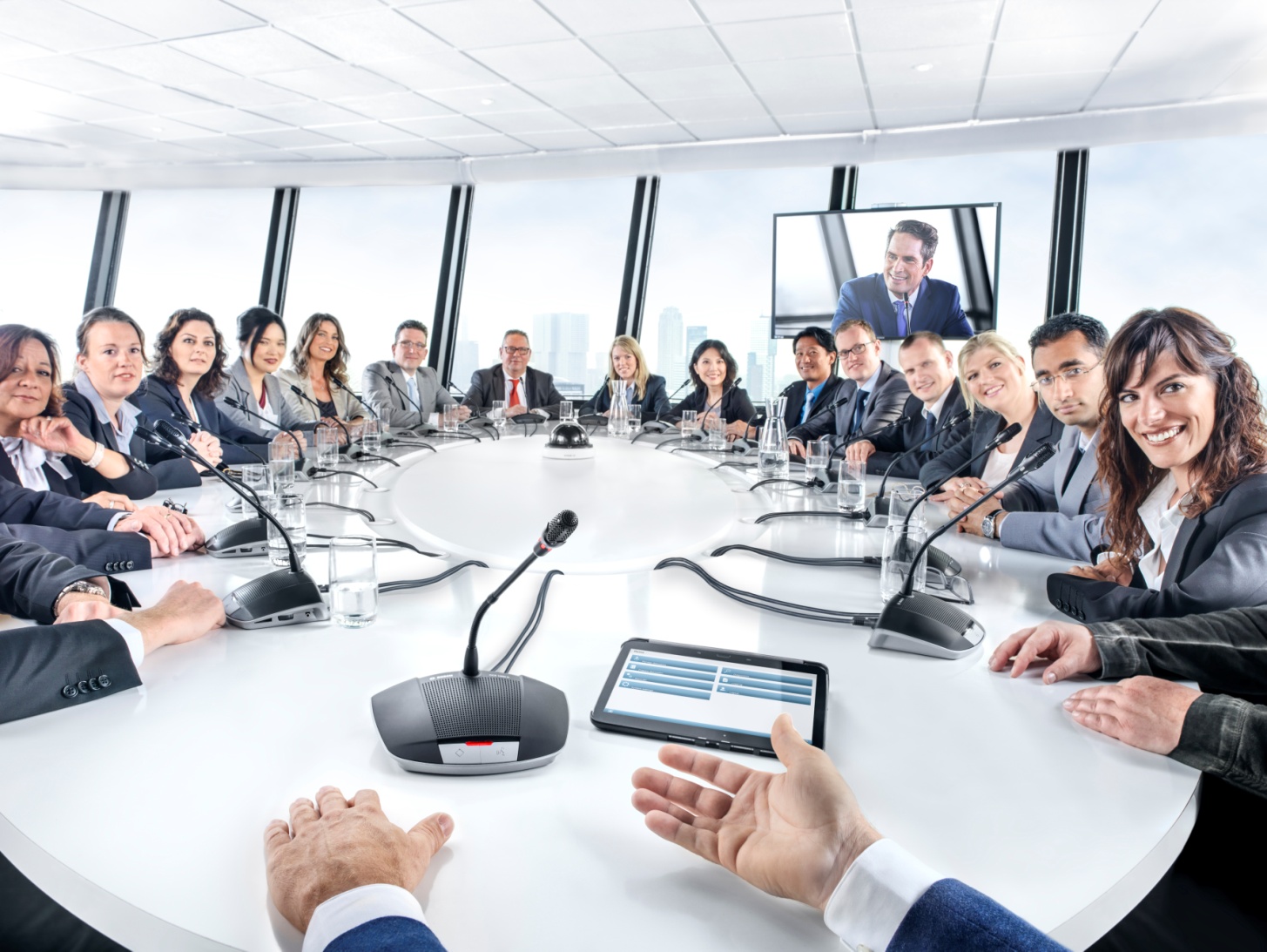 Компактная,
но
многофункциональная
Security Systems
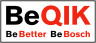 16
Internal  | ST-CO/MKR1-EU | 12/24/2014 | © Robert Bosch GmbH 2014. All rights reserved, also regarding any disposal, exploitation, reproduction, editing, distribution, as well as in the event of applications for industrial property rights.